Suleiman S, Coughlan J, Touma G, Szirt R
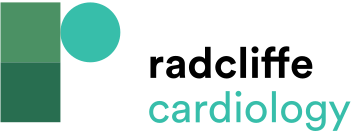 Proposed Treatment Algorithm for Medina 0,0,1 Lesions
Citation: Interventional Cardiology Review 2021;16:e06.
https://doi.org/10.15420/icr.2020.30
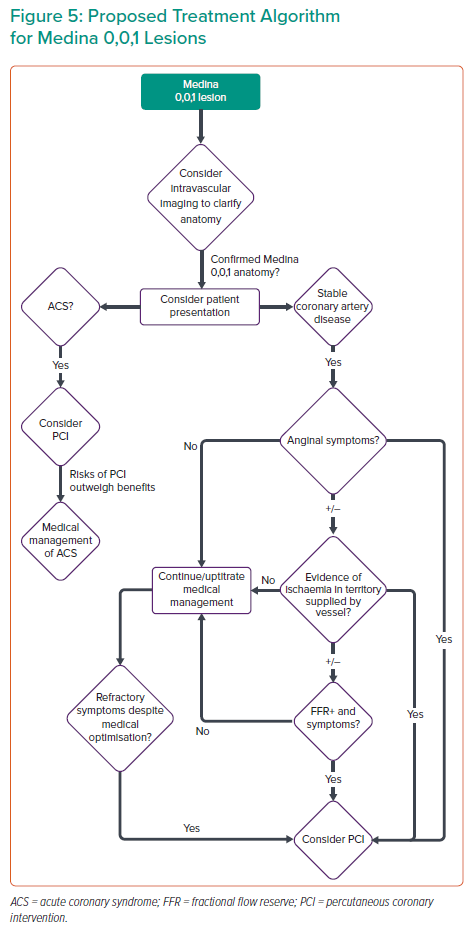